WARM JE MOTOR OP!
ON THE MOVE 7 distrilog 
16 & 18 april 2024
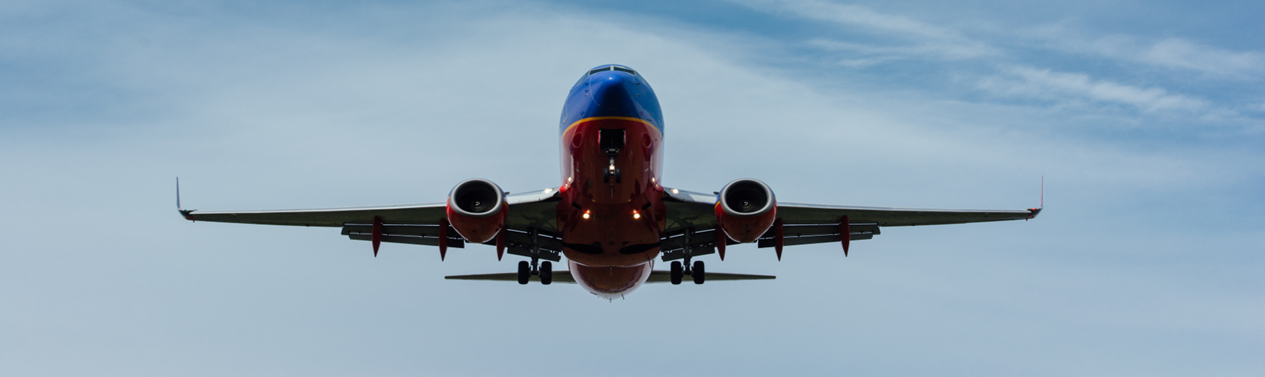 Wat weet je al over de transportsector?
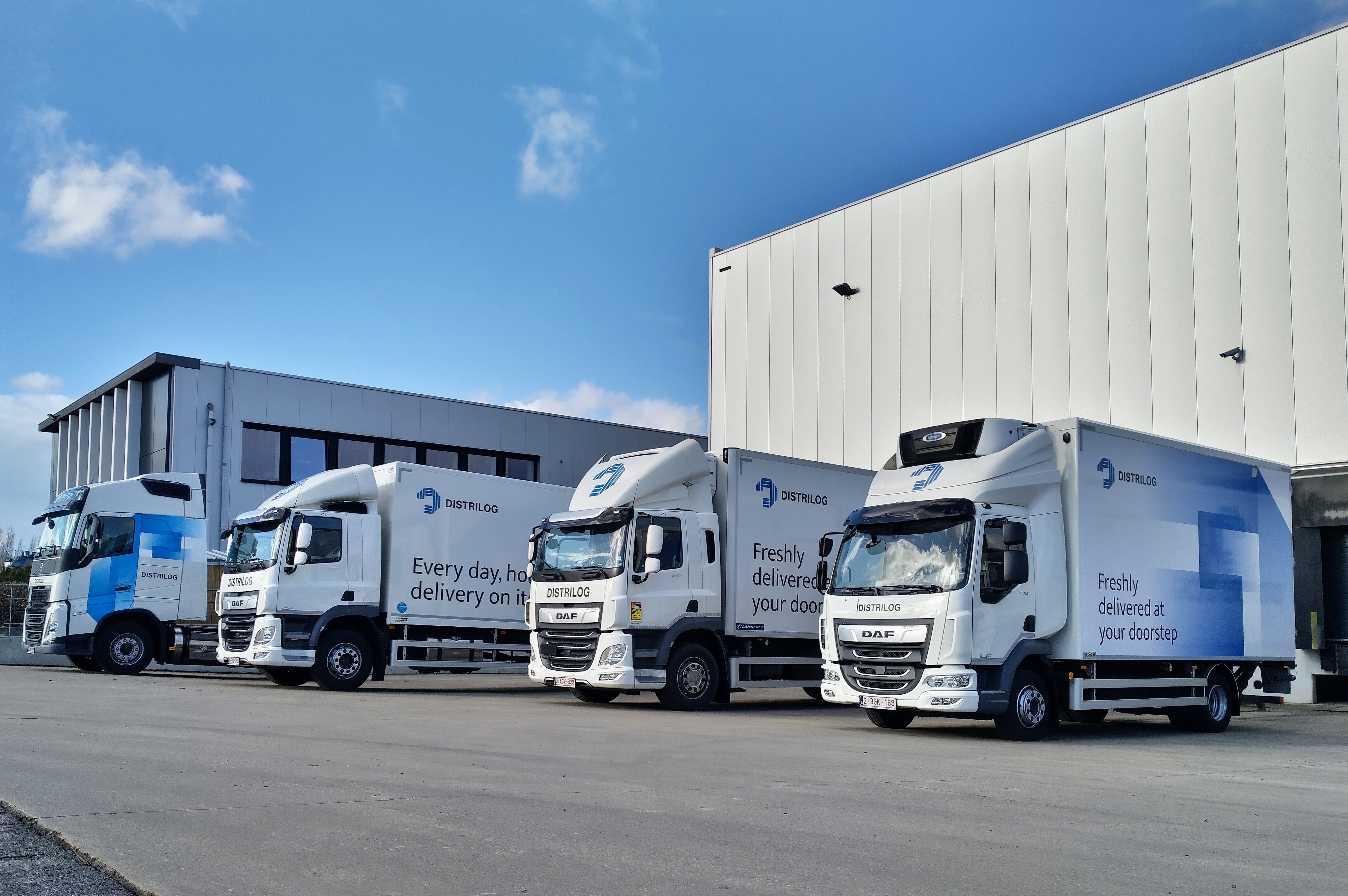 QUIZ
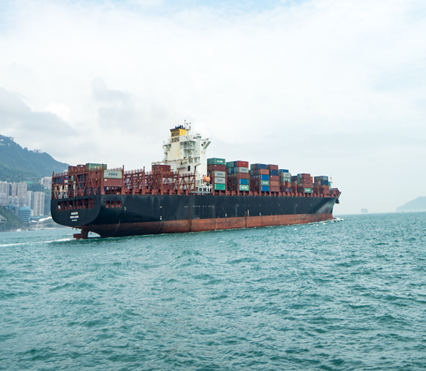 1. Hoeveel manieren kan je bedenken om je als persoon te verplaatsen?
2. Waarom kan het interessant zijn om voor een bus te kiezen?
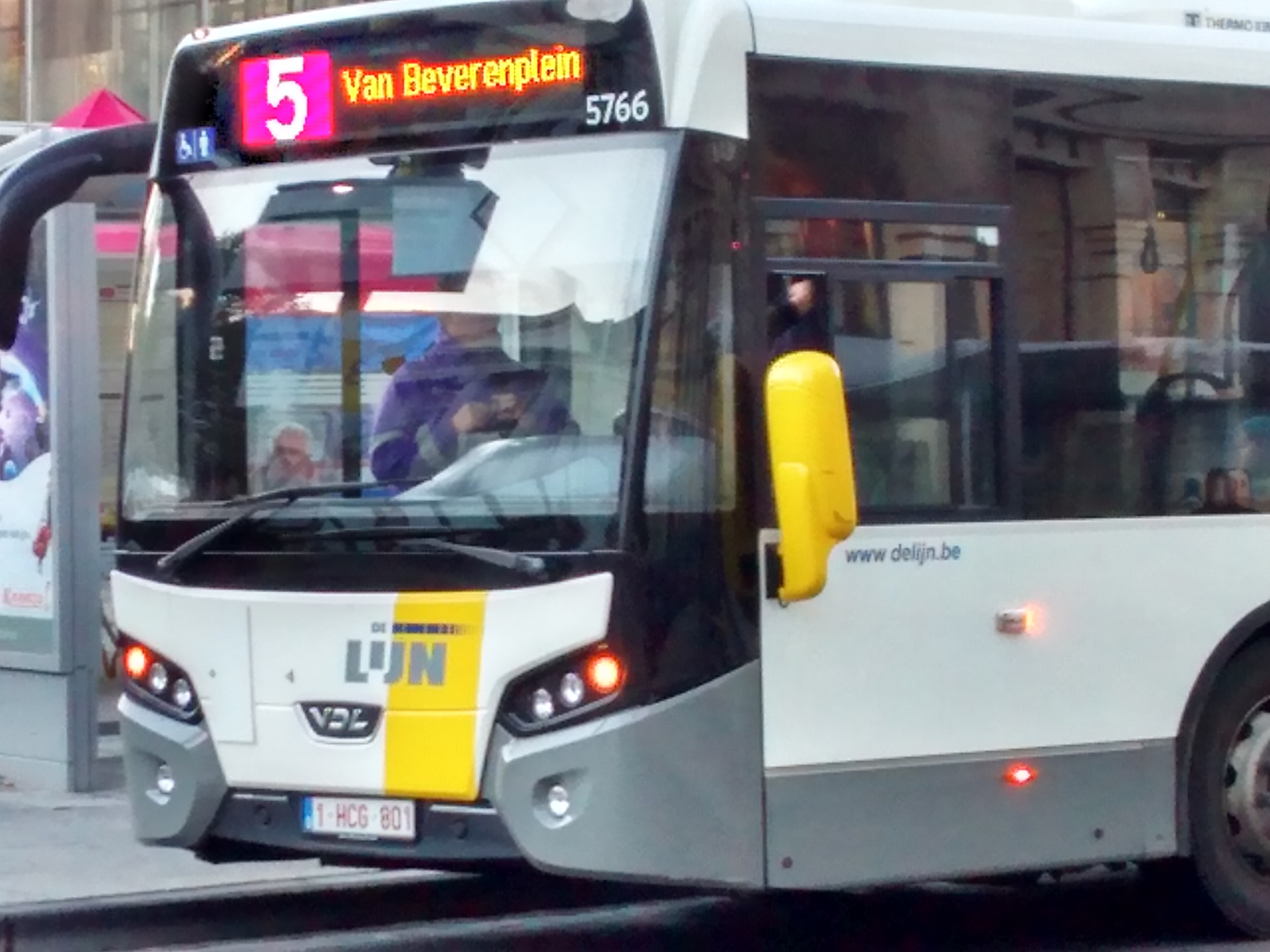 3. Welke 5 manieren om grote hoeveelheden aan goederen te transporteren kennen jullie?
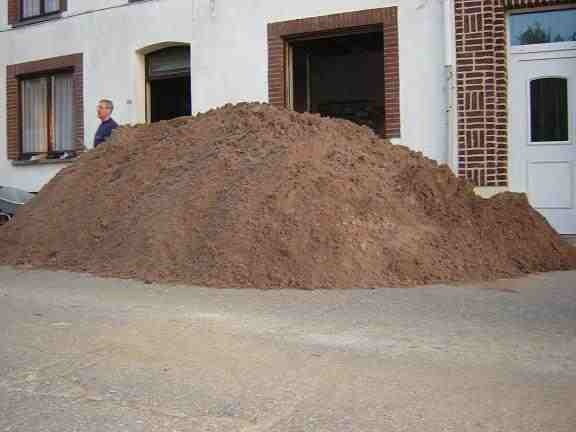 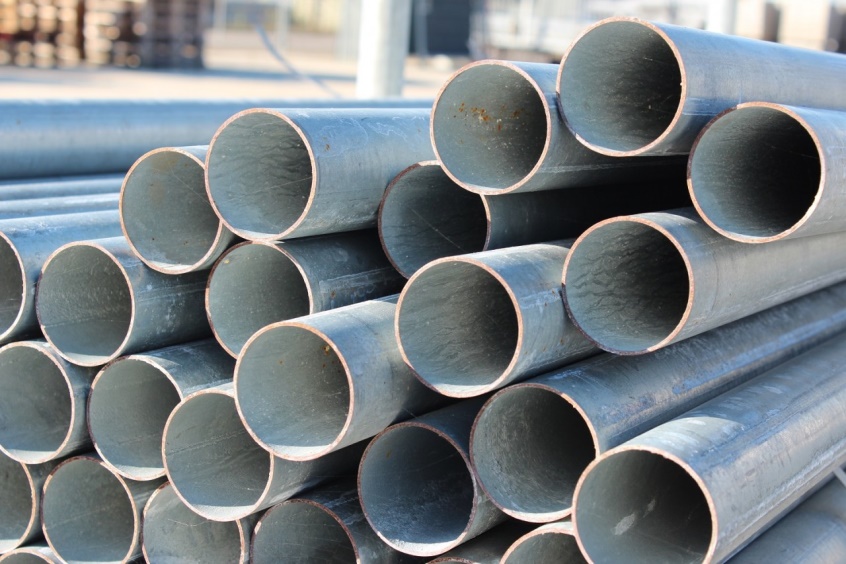 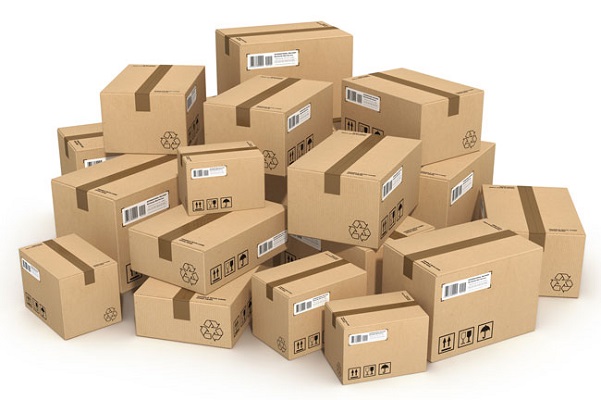 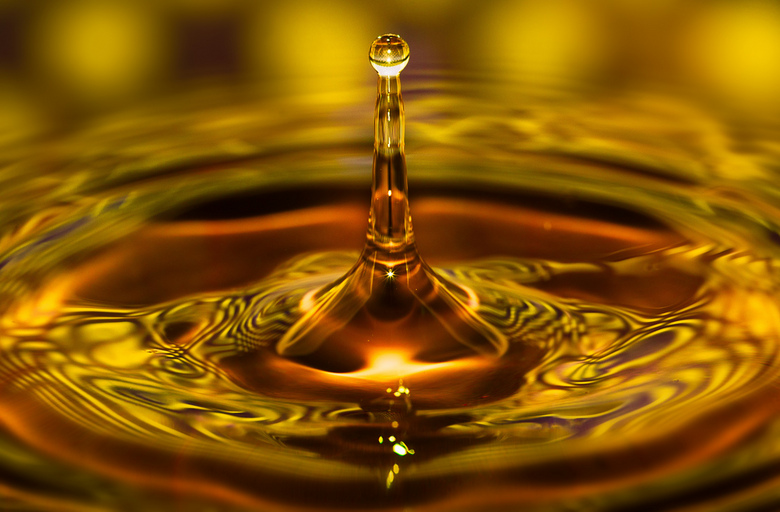 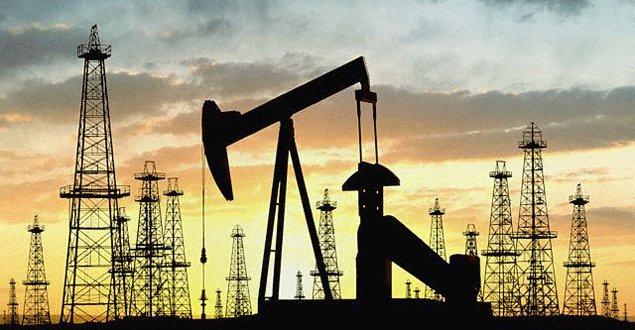 Beste transportmiddel = sneller, goedkoper, veiliger en duurzamer
4. Welke vorm van transport kan de meeste massa aan?
lucht – spoort – binnenvaart – weg – zeevaart - pijpleiding
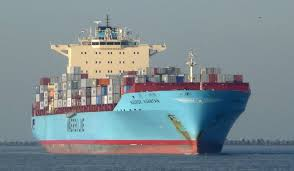 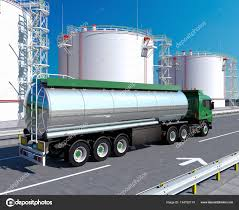 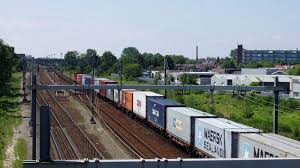 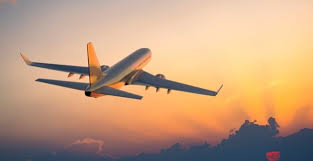 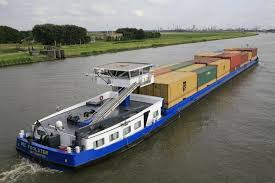 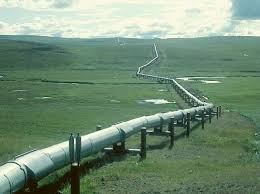 5. Wat betekenen deze symbolen?
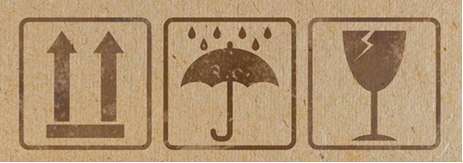 6. Hoe bereikt een product jou?
Plaats de foto’s in chronologische volgorde
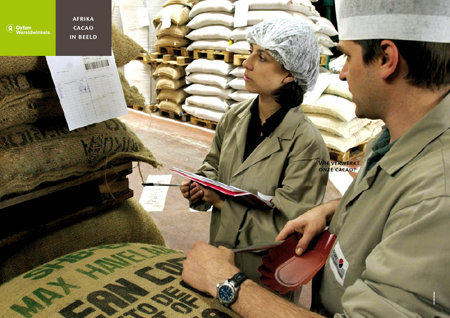 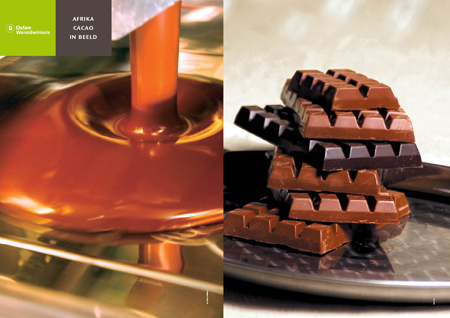 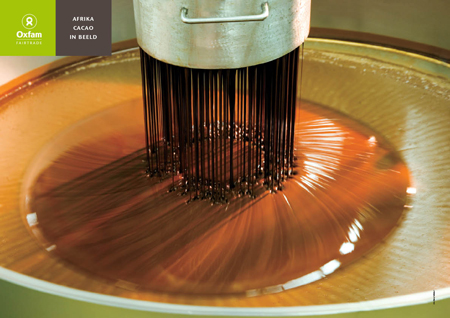 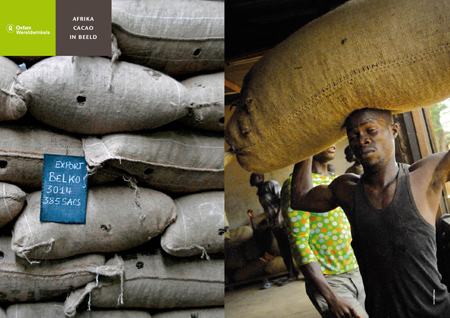 B
A
E
C
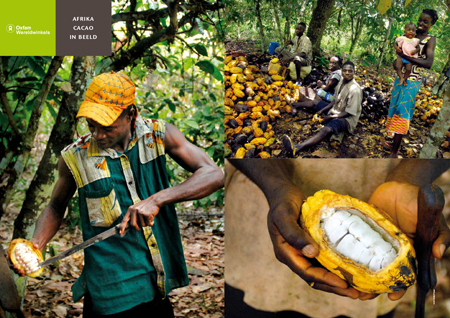 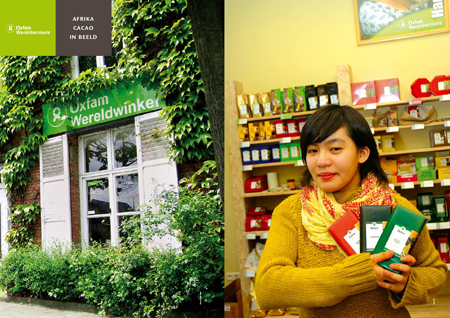 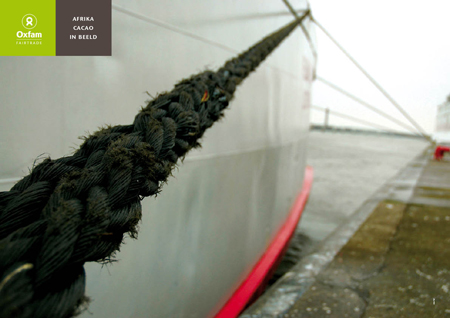 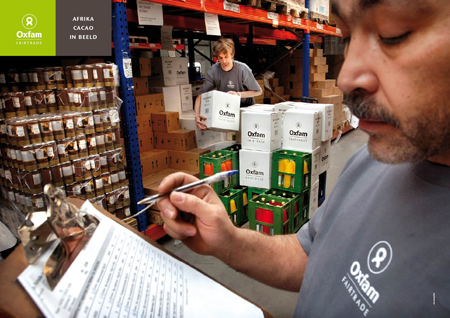 F
D
G
H
7. Hoeveel gewicht kan een Europalet maximaal dragen?
500 kg
1000 kg 
2000 kg
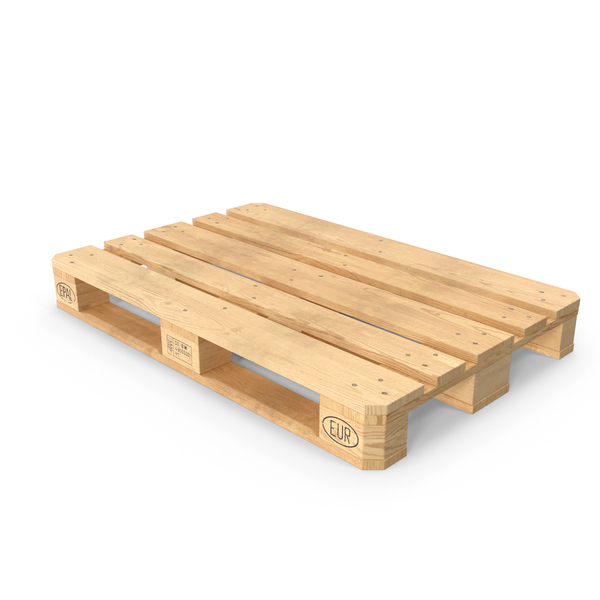 Teken van Europallet

In heel Europa hetzelfde (geen tijdsverlies wanneer er paletten worden geruild)
Afmetingen: altijd 80x120 cm
8. Verklaar de volgende woorden.
8. Verklaar de volgende woorden.
8. Verklaar de volgende woorden.
9. Hoeveel ton zit er netto in de container?
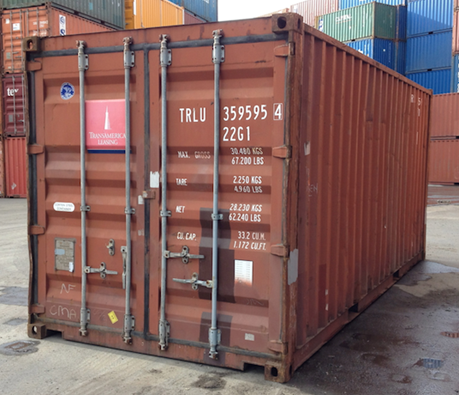 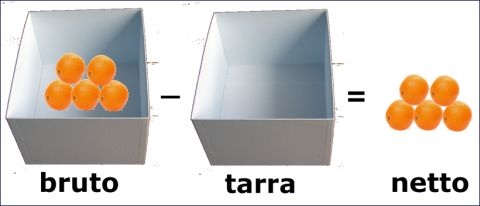 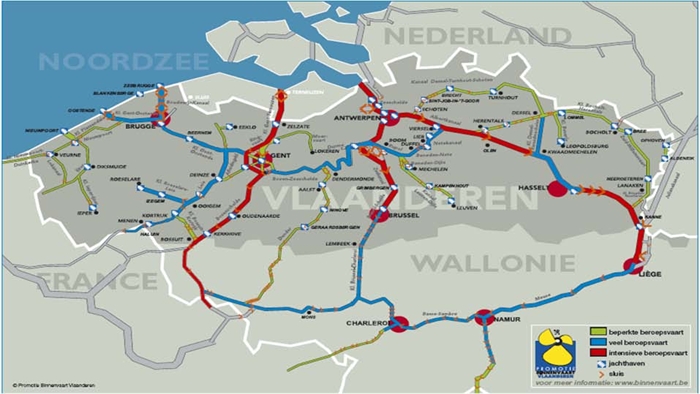 10. In welke 4 Vlaamse steden komt er intensieve binnenvaart voor?
11. Van welke landen zijn de volgende kentekenplaten afkomstig
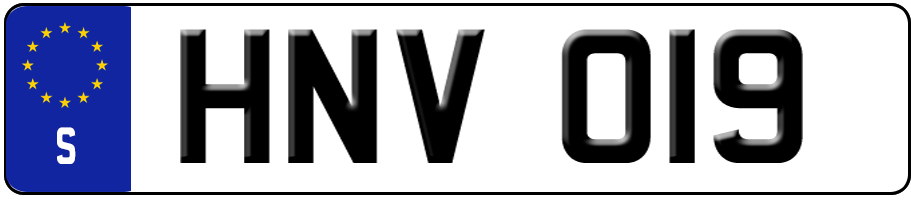 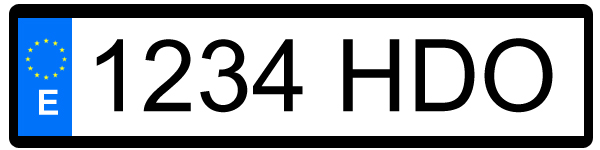 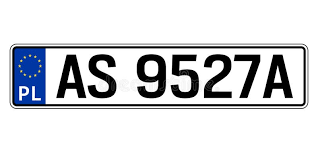 12. Noem één aanpassing waardoor er meer ‘groene logistiek’ kan zijn? (=beter voor het milieu)
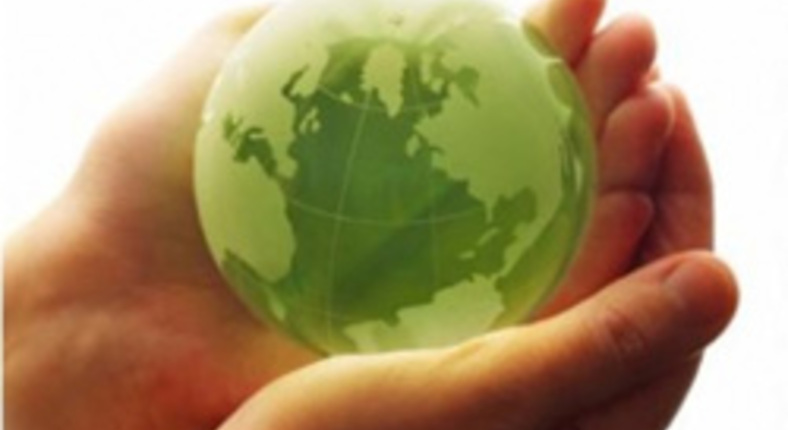 13. Wat zijn de voordelen van nachtwerk?
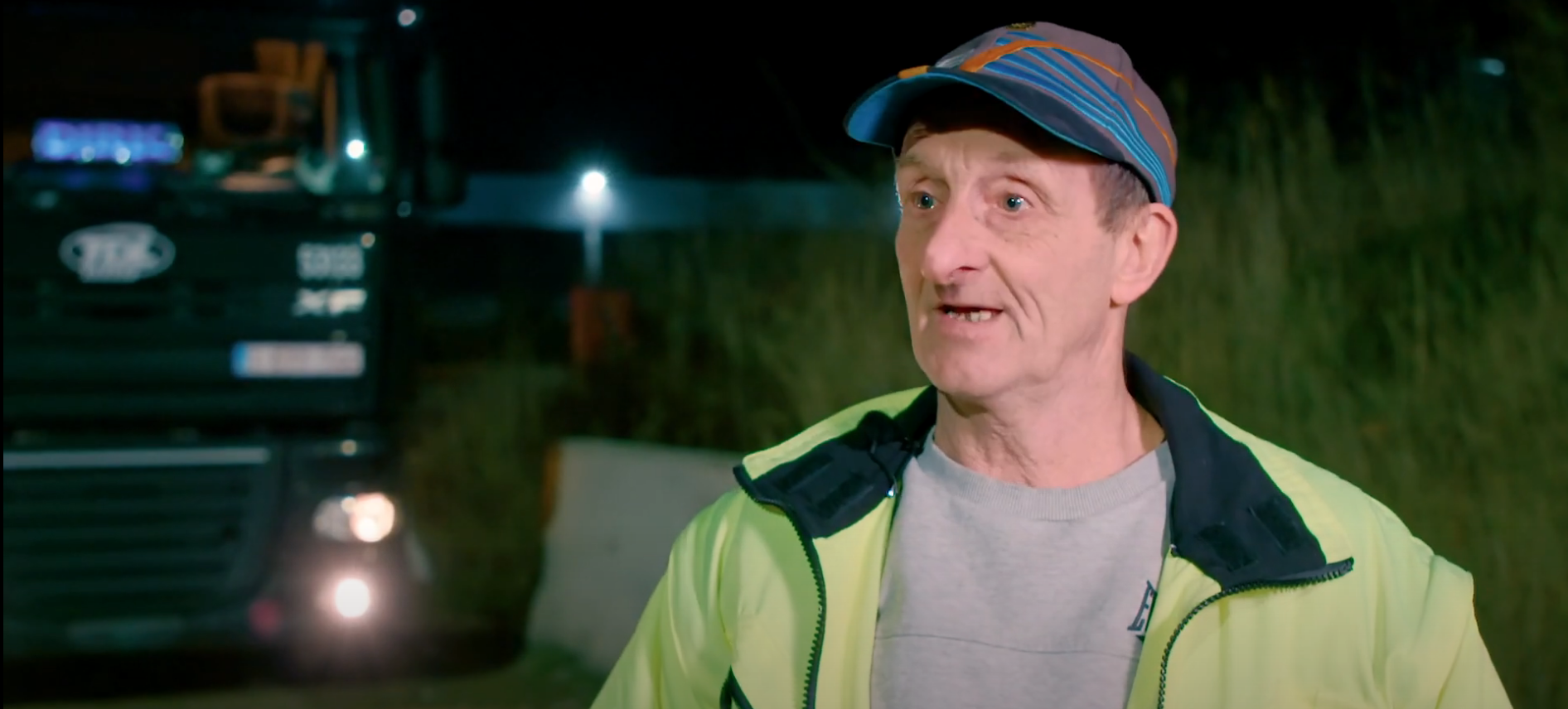 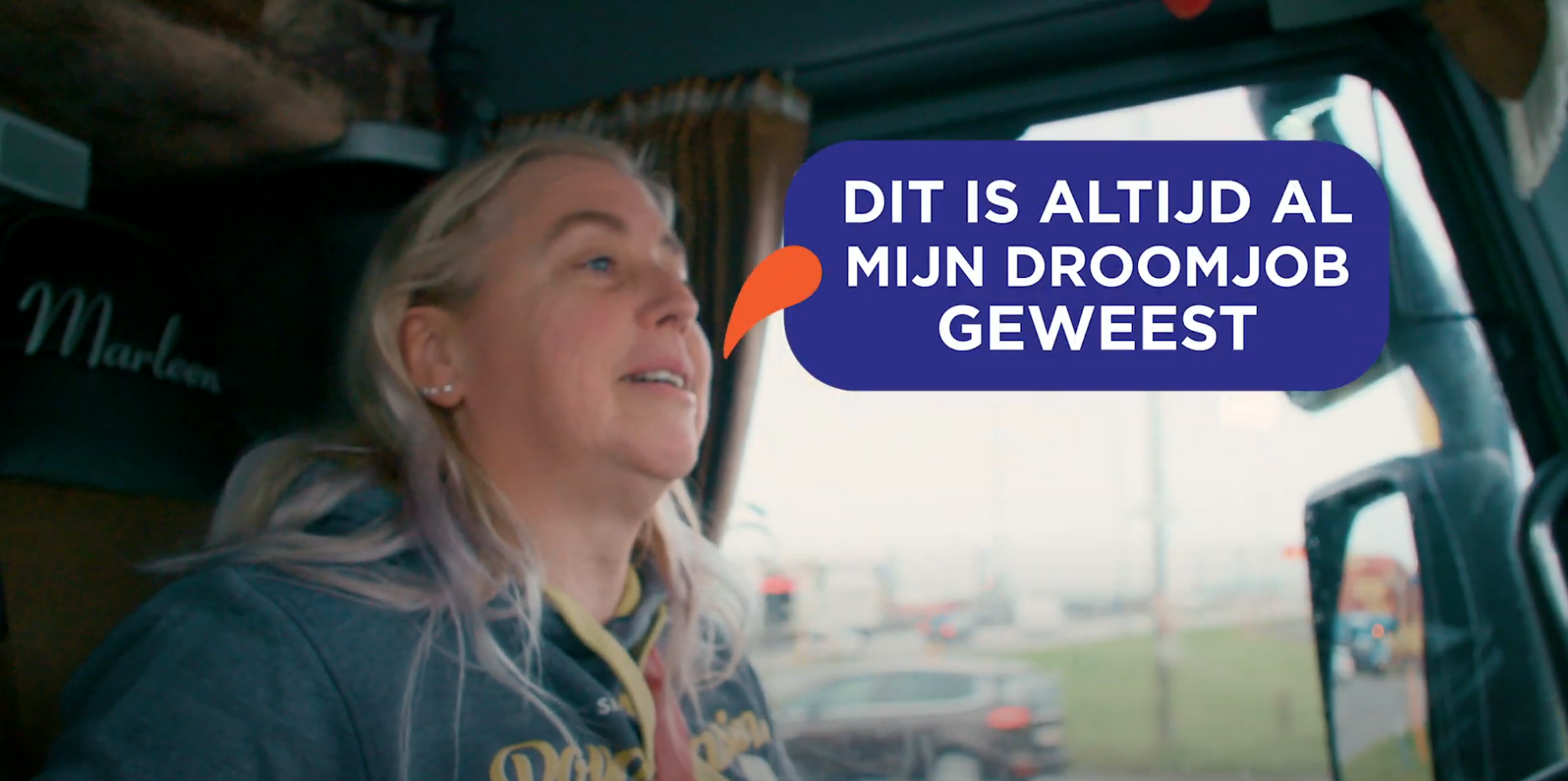 [Speaker Notes: Filmpje 1: https://www.youtube.com/watch?v=MIwQM6GUMfE 
Filmpje 2: https://www.youtube.com/watch?v=dg_FKiRrOa0]
14. Wat zijn voordelen bij het gebruik van drones in transport?
Bekijk het filmpje door op de foto te klikken.
[Speaker Notes: Filmpje: https://www.youtube.com/watch?v=wob3dJojb4U]
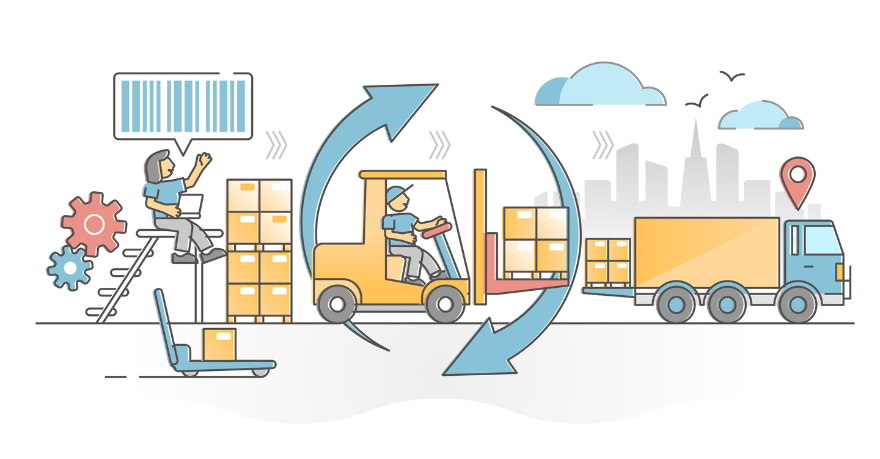 Knelpuntberoepen: een onbegane route
Wat is een knelpuntberoep? Enkele voorbeelden:
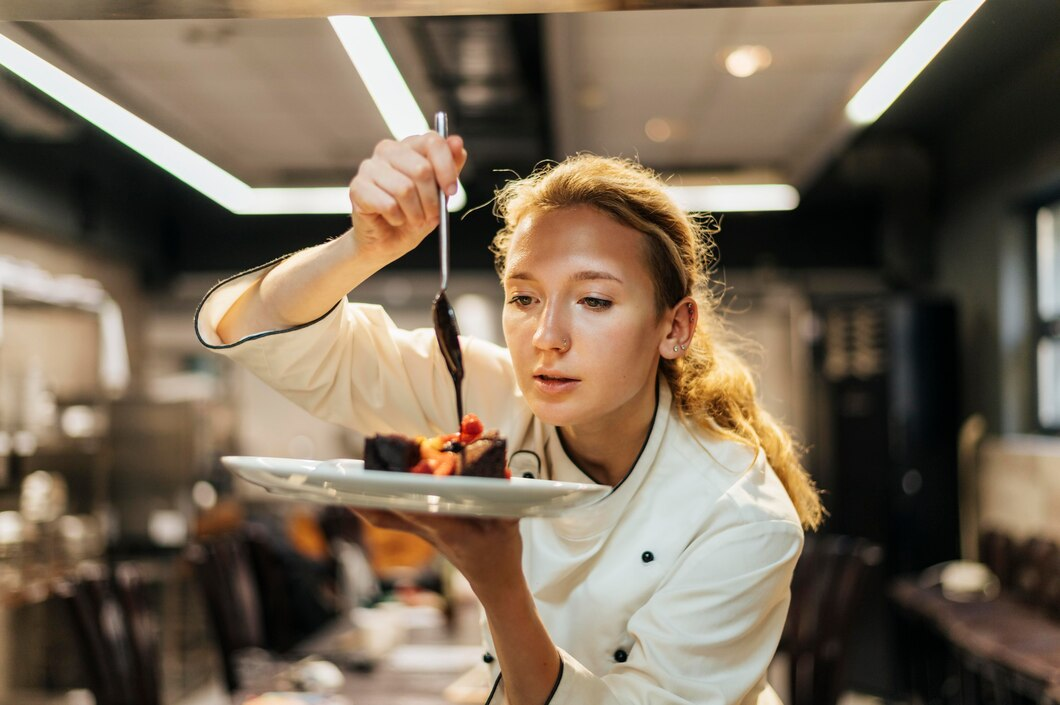 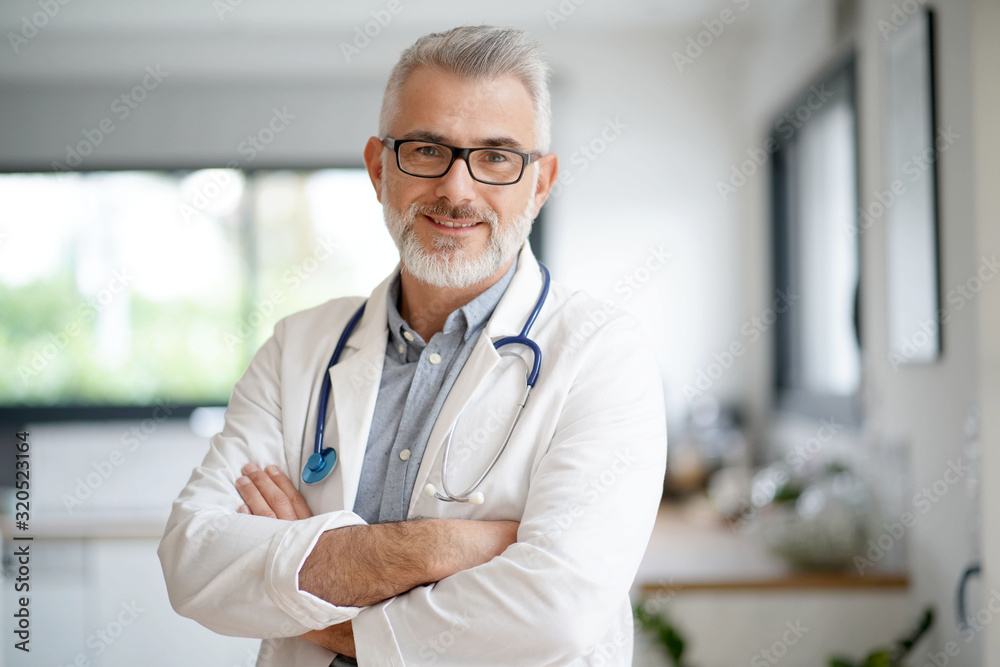 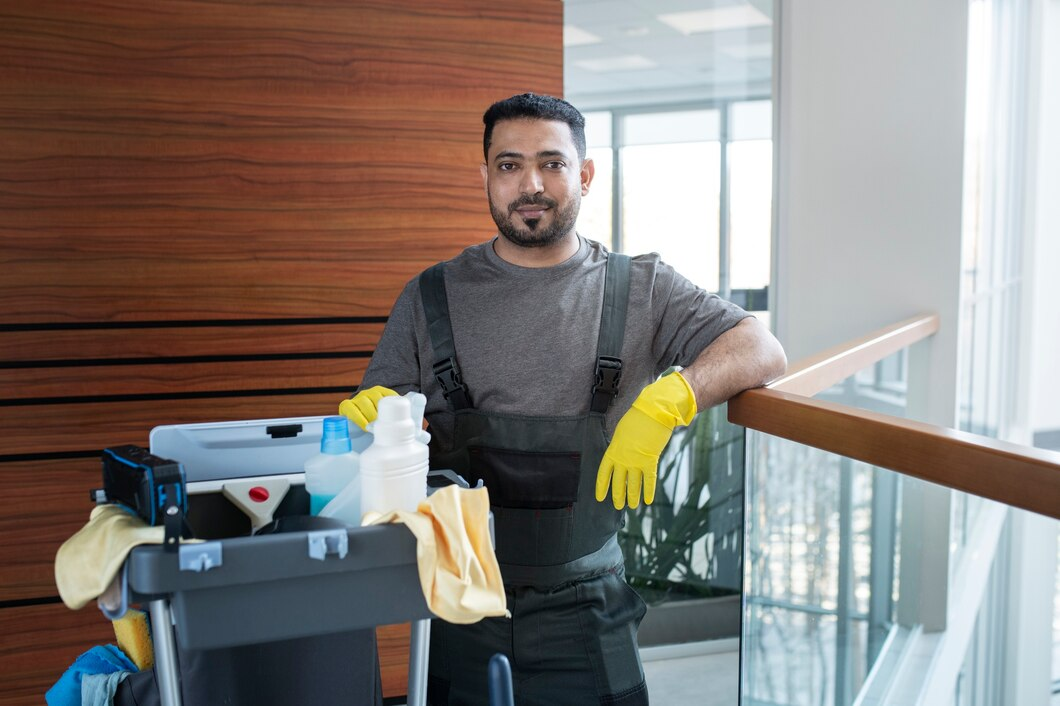 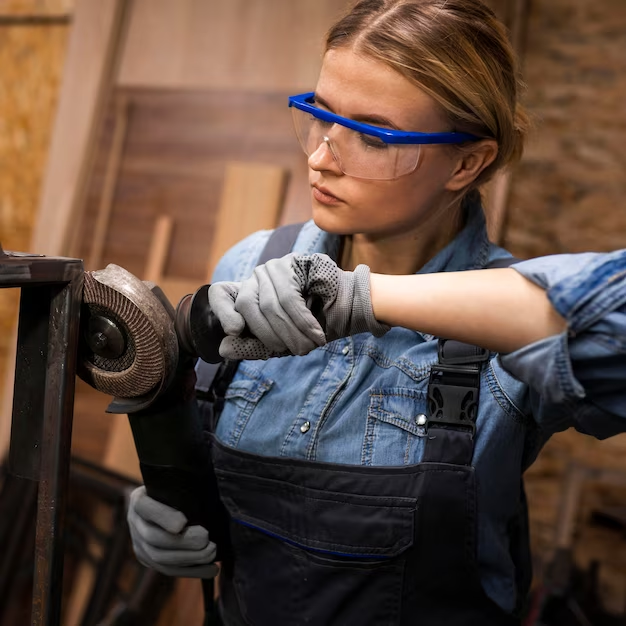 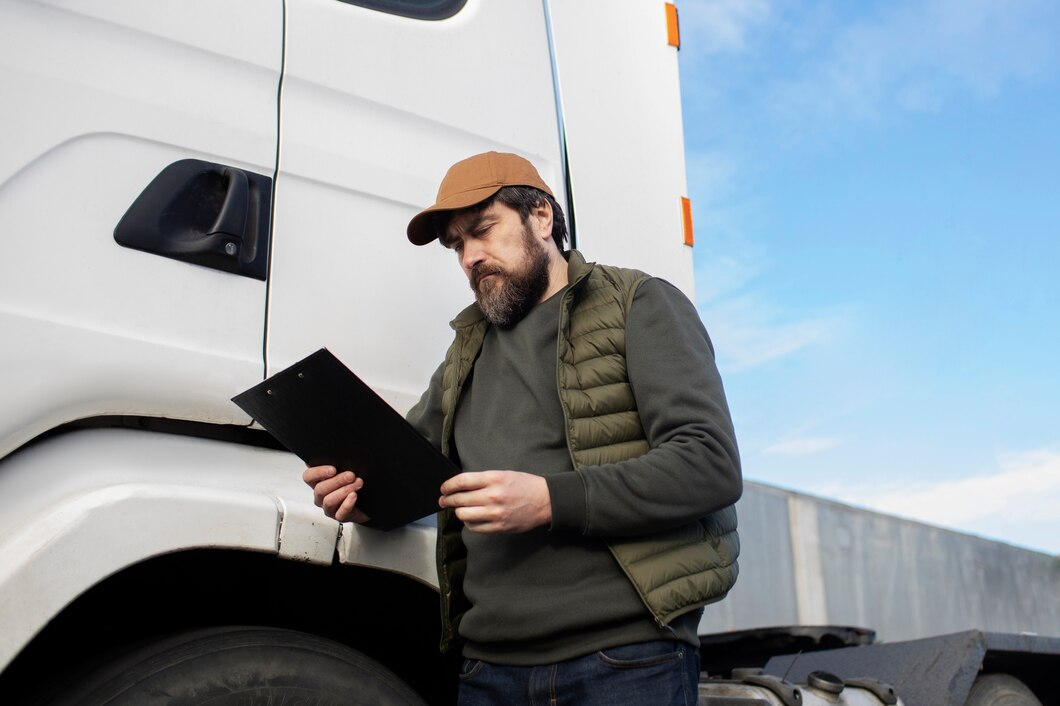 Knelpuntberoepen
Zijn beroepen waarvoor werkgevers het moeilijk hebben om geschikte kandidaten te vinden. 
Komt voor in verschillende sectoren zoals, horeca, bouw onderwijs
Ook heel wat beroepen in de transport en logistiek zijn knelpuntberoepen.
VDAB maakt ieder jaar een knelpuntberoepenlijst Klik hier om naar de lijst te gaan (pagina 36)
[Speaker Notes: https://www.vdab.be/sites/default/files/media/files/Knelpuntberoepen2024.pdf]
Verbind het beroep met de bijhorende taken
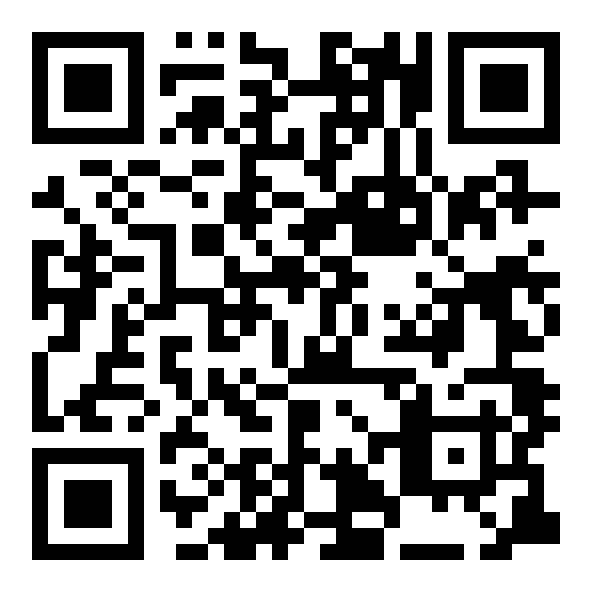 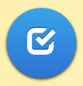 Learning app:  https://learningapps.org/view24105858
Kies voor een beroep op basis van jouw talenten en interesses!
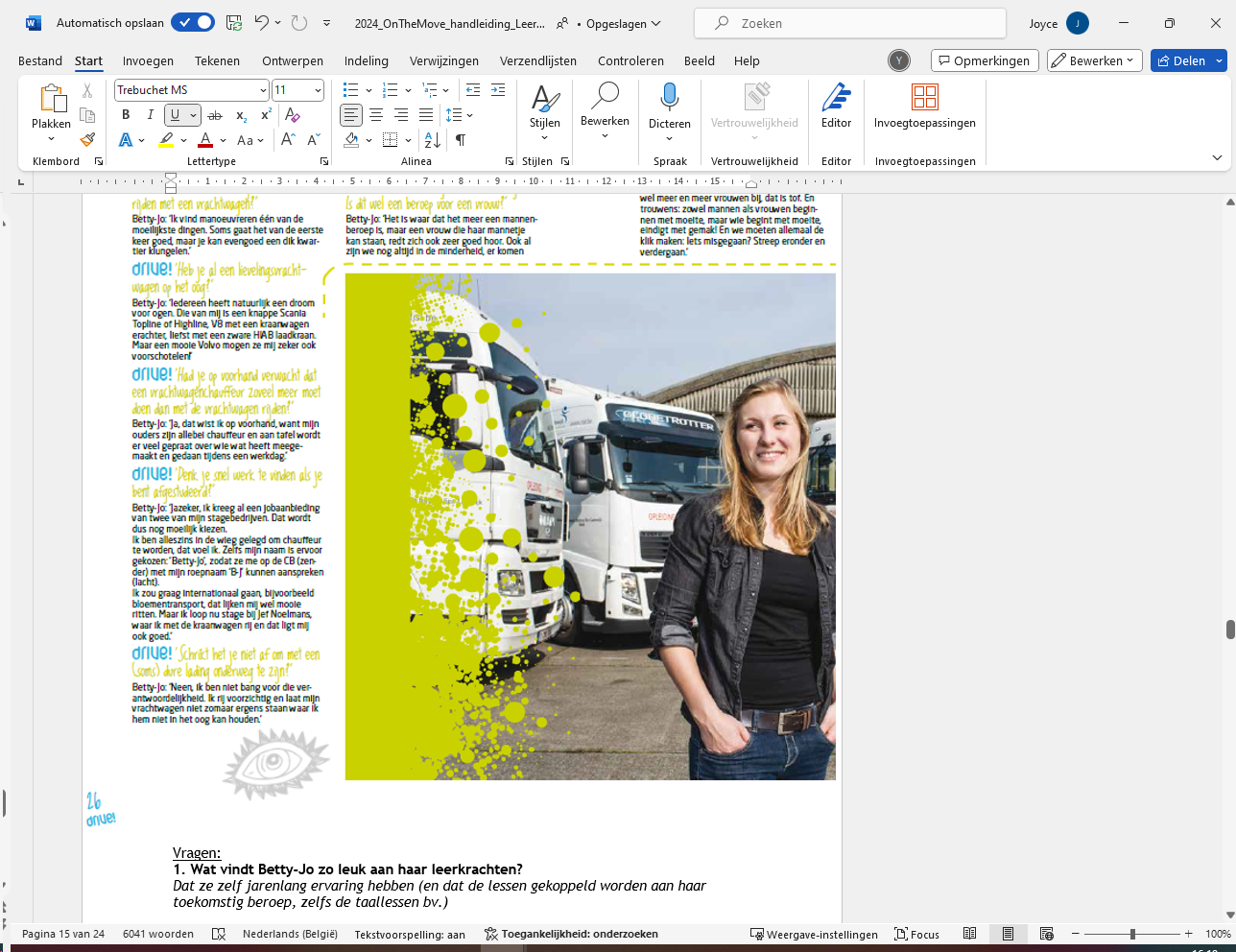 Geen rollenpatroon, geen vooroordelen
Extra: https://www.youtube.com/watch?v=_yMo3vOqu9k
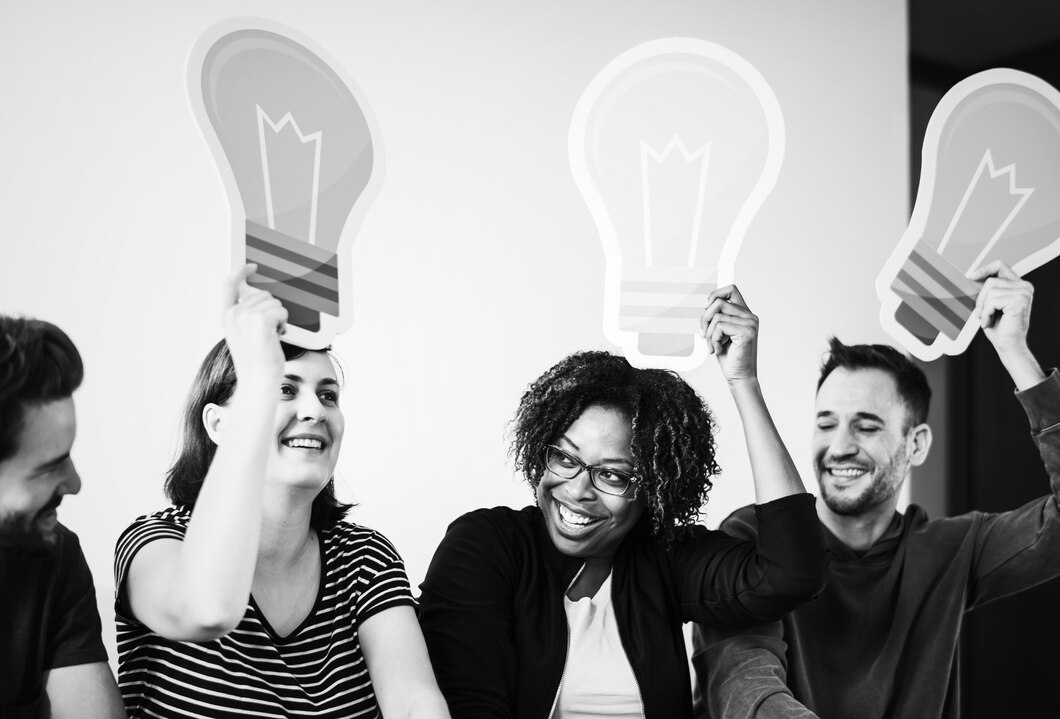 Talent on the move
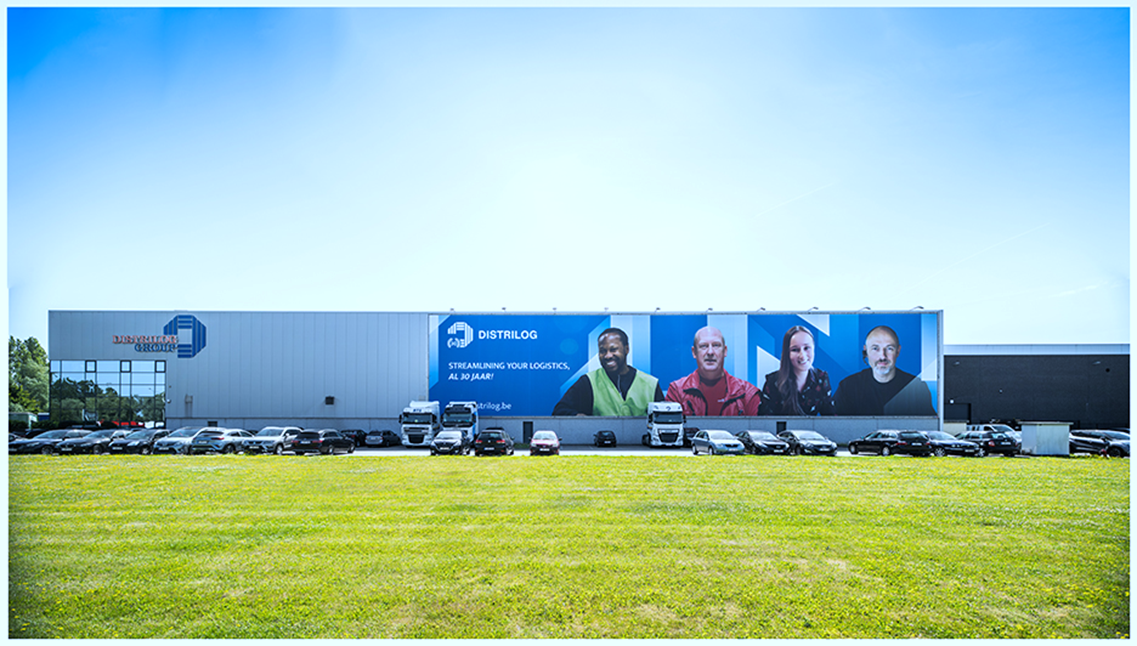 ON THE MOVE - Distrilog
Chauffeur brandstoffen
Supply chain Officer
Binnenvaartkapitein
Buschauffeur
Vrachtwagenchauffeur
[Speaker Notes: https://www.youtube.com/watch?v=ZcEDQvtjo2U]
Tot bij Distrilog(introductiefilmpje)
[Speaker Notes: Introductiefilmpje: https://www.youtube.com/watch?v=ZcEDQvtjo2U
 Distrilog bestaat in 2024 33 jaar en dit filmpje werd gemaakt naar aanleiding van hun 30e verjaardag.]